Update on Plans to Transition to a State Based Exchange
July 29, 2020

Eric Friedlander, Secretary 
Carrie Banahan, Senior Health Policy Advisor
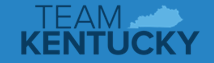 Health Benefit Exchange Overview
On June 16, 2020 Governor Beshear announced a plan to move Kentucky back to a State Based Exchange. 
This will result in cost savings for residents and will allow us to better serve Kentucky families.
The savings will be achieved through the elimination of the Federal Exchange user fee which was $15.2M in 2019.
2
Health Benefit Exchange Overview
An Exchange is an organized marketplace where individuals can shop for health insurance coverage 
Through the Exchange, individuals purchasing Qualified Health Plans are eligible for Advance Premium Tax Credits (income between 138%-400% FPL) and Cost Sharing Reductions (income below 250% FPL) 
Qualified Health Plans 
Offer consumer protections
Include Essential Health Benefits
Provide different levels of coverage 
Maintain health care quality ratings
There are 3 Exchange types: 
State Based Exchange 
Sate Based Exchange on the Federal Platform
Federally Facilitated Exchange
3
Health Benefit Exchange Overview
Kentucky was an SBE from 2013 – 2016 and transitioned to an SBE-FP in 2017 
As an SBE, the Kentucky Access assessment was used to fund operations and included in the premium amount but a user fee was not charged 
Kentucky Access assessment is a broad base assessment on all health benefit plans in the individual, small group and large group markets and stop-loss policies 
Assessment has been in place since 1998
Historically used to fund Guarantee Acceptance Program, State High Risk Pool, SBE
Currently used to fund Kentucky Health Benefit Exchange operations as an SBE-FP and Medicaid program 
For FY2020, assessment collection was $29.8M     
To support Federal Exchange operations, a user fee has been included in Kentuckians' premium amounts  to pay for system and call center costs
 	Year 		User Fee Amount 	User Fee Collected 	Enrollment 
	2017 		           1.5%	            $4.7M	    81,155	
	2018		           2.0%	            $9.8M	    89,569
	2019  		           3.0%	           $15.2M	    84,620
In addition to the Federal Exchange user fee, the Kentucky Access assessment is also included in the premium amount. For both 2018 and 2019 that amount was approximately $2.5M.
4
Health Benefit Exchange Overview
Several states are transitioning from the federal exchange to a State Based Exchange to:
Retain the fee in-state to reduce premiums for residents
Improve administration efficiencies  
Use the savings towards a state reinsurance pool  
States transitioning 
2020 Nevada
2021 New Jersey and Pennsylvania
2022 Kentucky and New Mexico 
Also under consideration: Oregon, Virginia, and Maine
5
Benefits of a State Based Exchange
Benefits of transitioning to a State Based Exchange include:
Providing Kentuckians a reduction in premium amounts
Integrating with the Medicaid program offering a single door to access coverage   
Allowing greater flexibility and autonomy than the federal exchange, so that Kentucky can extend the annual open enrollment period, offer special open enrollment periods  (due to COVID-19), etc.   
Offering local control, so that Kentucky is in a better position to determine the needs of and respond directly to consumers and insurers
6
State Based Exchange Costs
One time system cost (update and test system code)  - $5M 
Ongoing operational cost (business/technical staff and call center) - $1M to $2M
Cost for the SBE will be allocated with all public assistance programs  for system/IT costs and with Medicaid for  call center operations and education/outreach resulting in an overall reduced cost for SBE 
In 2013 when the SBE was implemented, two systems were in operation 
- kynect for exchange and MAGI Medicaid
- KAMES for SNAP, TANF, ABD Medicaid, Waiver
Goal was to implement an integrated eligibility and enrollment system (Benefind), which would reduce system cost of SBE. However, that did not occur until 2017, and by then Kentucky had transitioned to an SBE-FP
7
Health Benefit ExchangeHistorical and Estimated Costs by Fund
*FY 2021 Estimate includes a one-time $5M technological cost.
8
Update on State Based Exchange
Declaration Letter of Intent sent  on June 16th to CMS to transition to a SBE beginning January 2022
In early planning stages, scheduled activities include:
Hosting Joint Application Design Sessions  (JADs) 
Meeting with insurers, assisters, insurance agents, and other stakeholders 
Establishing a Governance Structure 
Scheduling bi-monthly meetings with CMS 
Updating SBE Blueprint Application
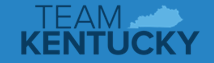 9
QUESTIONS?
10